L’ évolution desjeux vidéos !!!!!!!!!!
Sa va être cool
8)  8)
Rémy et Sasha
Pong un des premiers  jeux au monde (un jeu de tennis ) crée en 1972 !
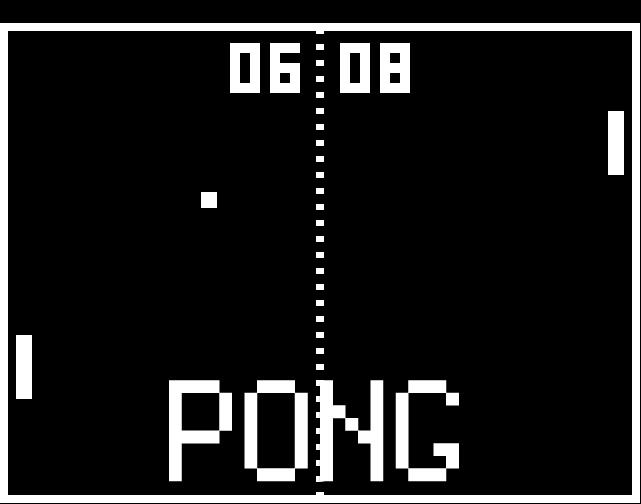 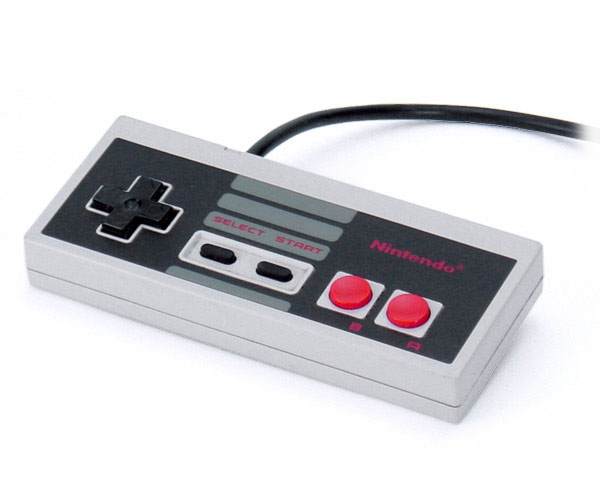 Avant  (1986)
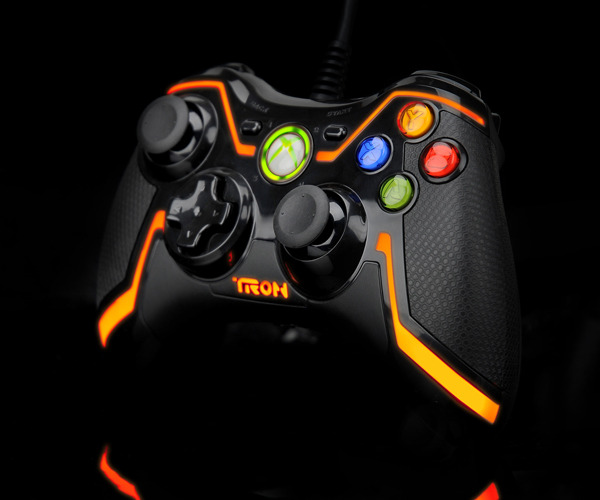 après
L’ évolution de Mario , Sonic et Zelda
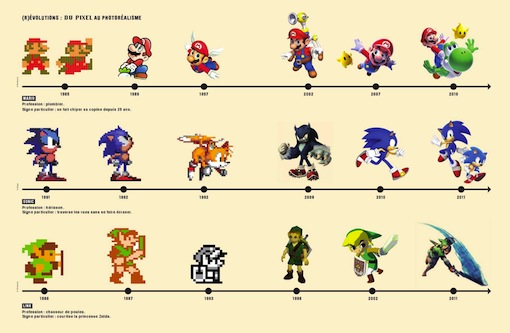 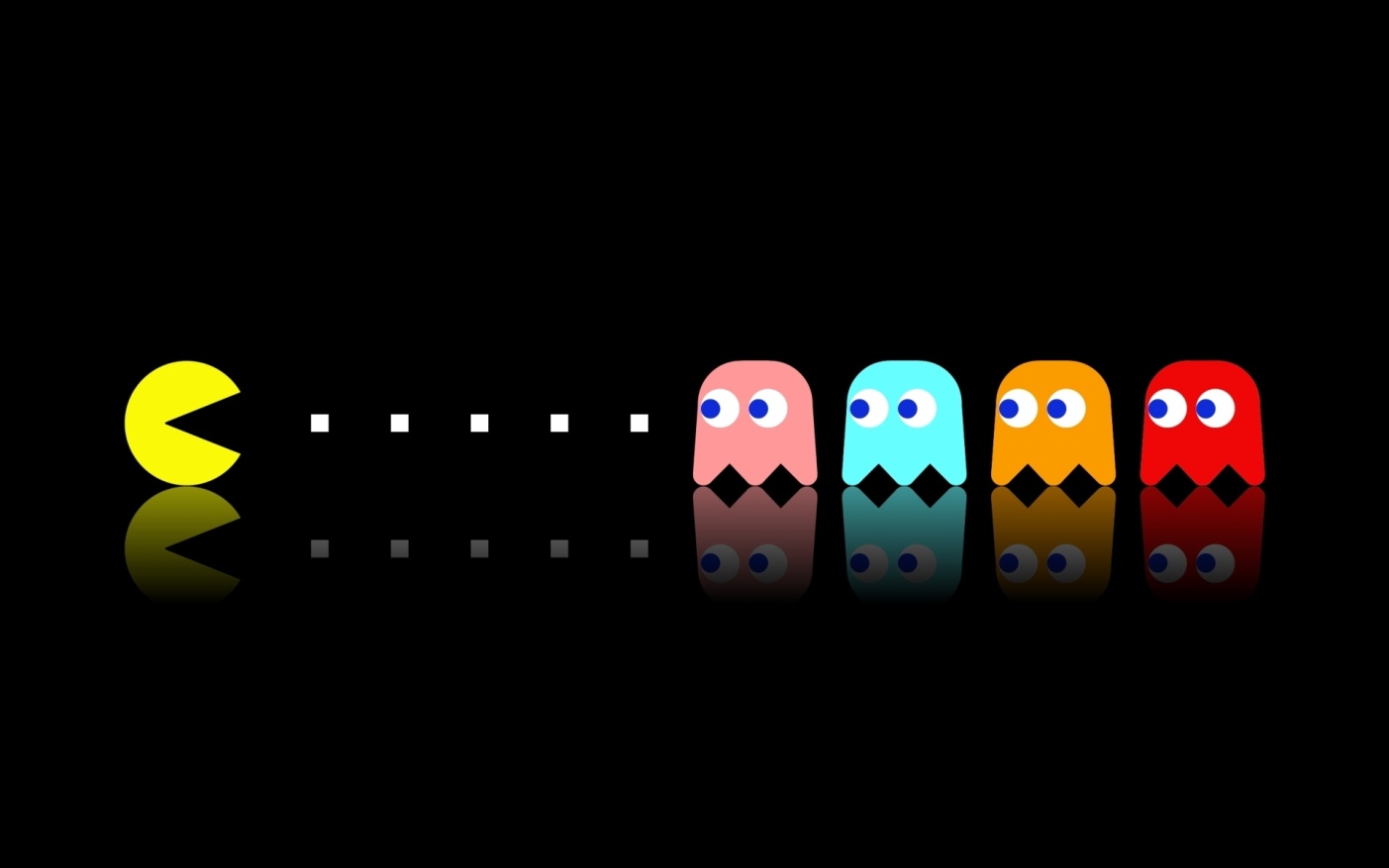 Pacman a été crées en 1980!!!!
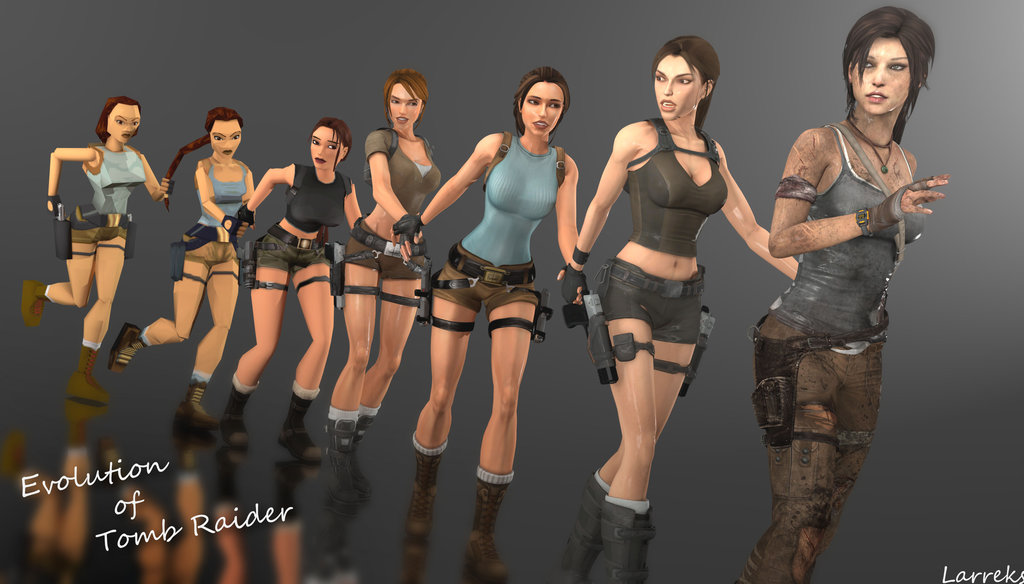 Tomb raider un jeu d’action et d’ aventure crée en 1996.
PlayStation   psp ou dreamcast
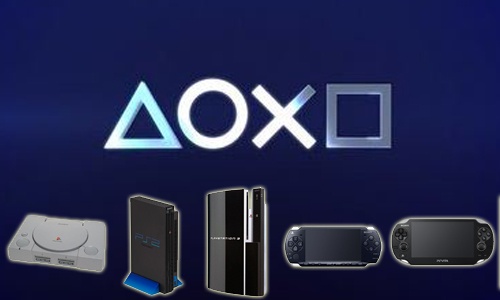 Les premières console  PlayStation ont été crée en 1994 la première console été la dreamcast .
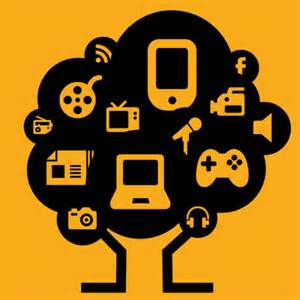 Il y a plusieurs styles de gamers  (joueurs de jeux vidéos ) les gamers qui joue sur des ordis  d’ autre sur des consoles …
Mario est un jeu  superbe entre les les up et tous les méchant trop cool!!!!!!Il a été crées en 1986.
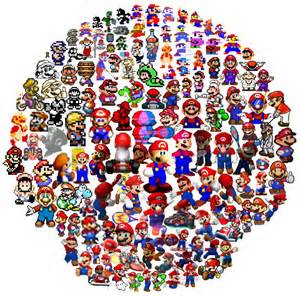 L’ évolution des gamers
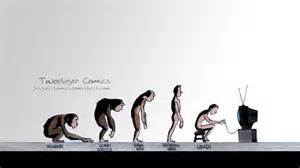 Nous passons au jeux violents 
PS: certaine scène peuvent choqué les plus jeunes !!!!
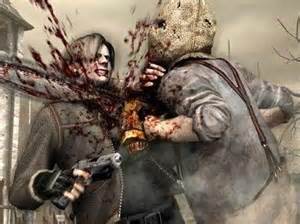 Assasin s’ creed création 2007
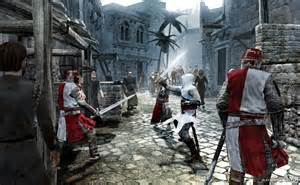 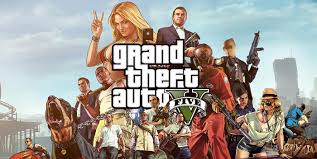 Grand theft auto ou GTA et un jeu ouvert ou l’ on peut tout faire le premier a été crée en  1997.
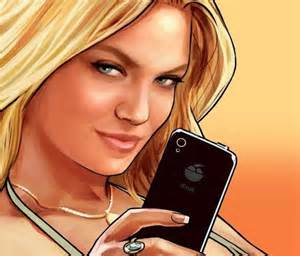 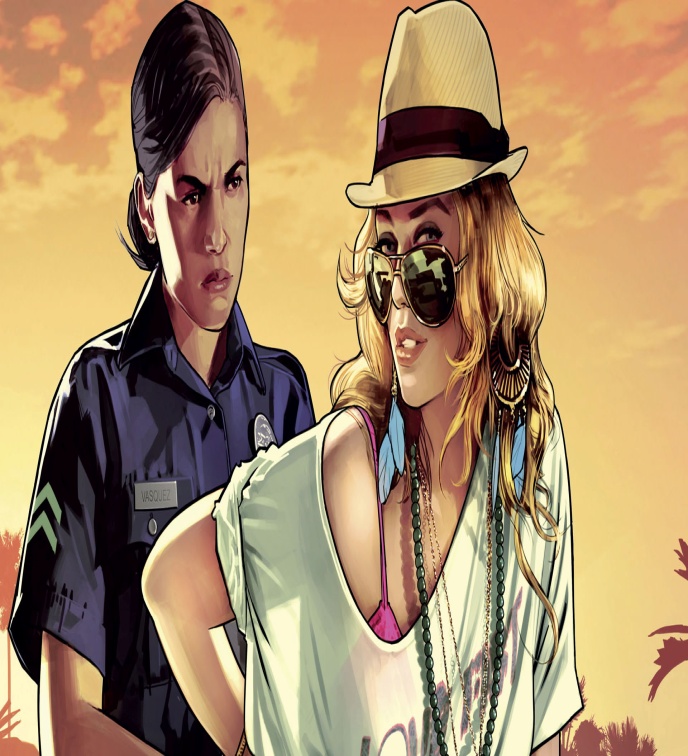 Nous passons au jeux gore
ATTENTIONS: certaine scène peuvent choqué   le sensibilité des plus jeunes.
ATTENTION
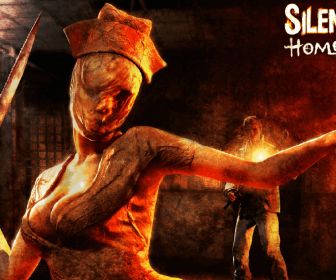 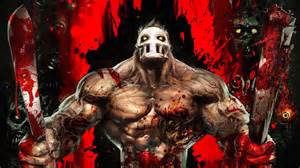 NOUS vous avions prévenus
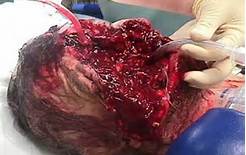 Je pense que nous allons pas approfondie les jeux gore
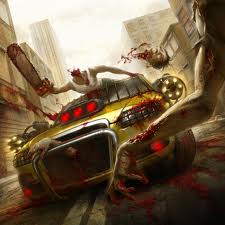 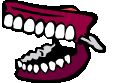 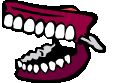 Nous sommes désoler de vous quitter !!!!!!!!!!!!!!!!
au revoir